5 клас
Основні об’єкти текстового документу
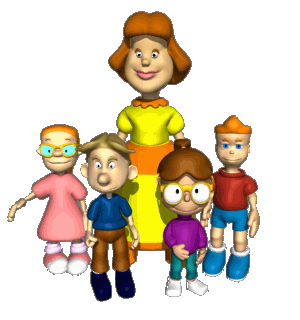 Поняття текстового редактора та текстового процесора
Текстовий редактори – це програми, що дозволяють створювати тексти з простим форматуванням. (блокнот, Notepad++)
Текстові процесори – це програми, що дозволяють створювати тексти зі складним форматуванням. (MS Word 2010, LibreOffice Writer, OpenOffice, WordPad).
Формати текстових документів
*.txt – Блокнот
*.doc – MS Word 2003 та старіші
*.docx – MS Word 2007, 2010 та новіші
*.rtf – універсальний текстовий формат
*.odf – LibreOffice та OpenOffice
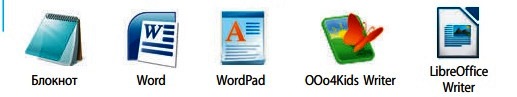 Основні об’єкти текстового документа
Символ – мінімальна одиниця текстової інформації;
Слово – довільна послідовність символів, що з обох боків обмежена службовими символами (пробіл, кома, крапка, знак оклику тощо).
Рядок – довільна послідовність символів, що знаходяться між лівою та правою границею документу.
Абзац – довільна послідовність символів, що обмежені спеціальними символами кінця абзацу. Щоб почати новий абзац необхідно натиснути клавішу Enter. Допускається використання пустих абзаців.
Фрагмент – довільна послідовність символів. Фрагментом може бути слово, частина слова, частина абзацу, або увесь текст.
Текстовий документ
Текстовий документ – це документ, який складається з текстових об’єктів (символів, слів, абзаців)  та, можливо, інших об’єктів (графічних зображень, таблиць, діаграм, схем тощо).
Властивості об’єктів тексту
Послідовність операцій під час роботи з текстовим документом
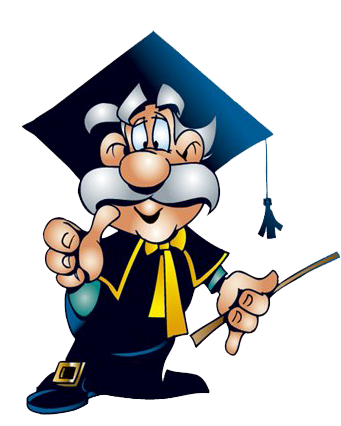 Види роботи з текстом
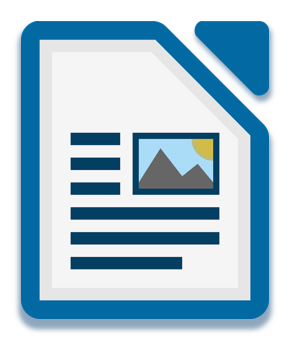 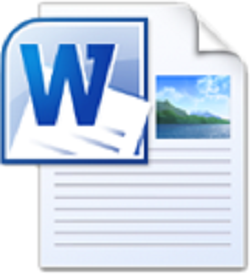 Етапи опрацювання тексту
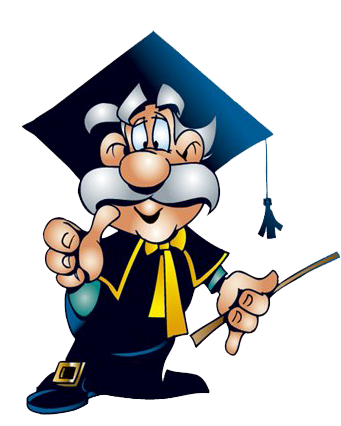 Повторюємо
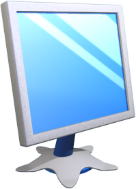 Дайте відповіді на запитання
Що таке об'єкт? Що таке властивості об'єкта?
У результаті чого можуть змінюватися значення властивостей об'єктів?
Чи можуть різні об'єкти мати однакові властивості? Чи можуть однакові об'єкти мати різні властивості?
Для чого призначено текстові процесори? Чим вони відрізняються від текстових редакторів?
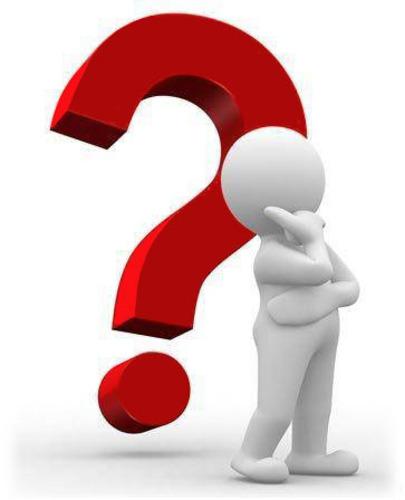 Які їх властивості? Які дії над ними можна виконувати?
Які операції над текстом можна виконувати в текстовому процесорі? Яка їх суть?
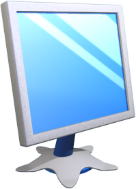 Розгадайте ребус
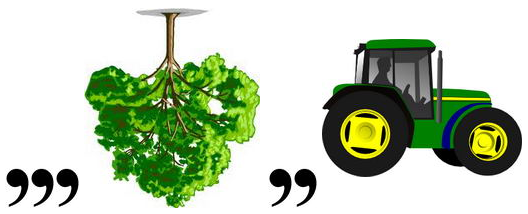 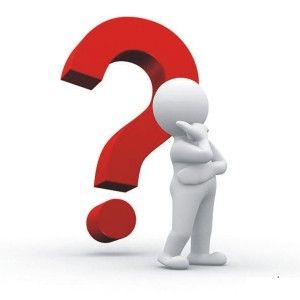 Редактор
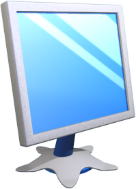 Розгадайте ребус
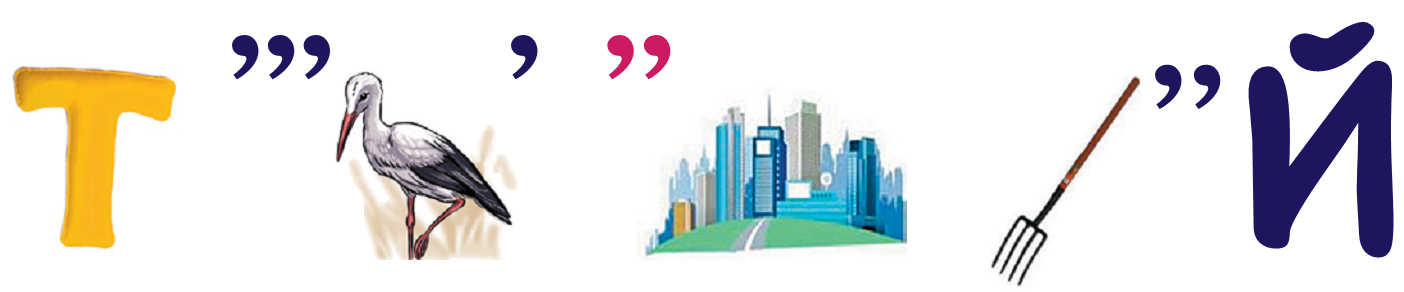 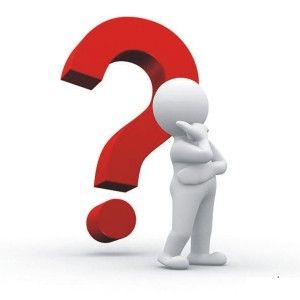 Текстовий
5 клас
Інтерактивна вправа №1 " Програми для обробки текстів"
Посилання 
https://learningapps.org/display?v=phmw25u1j21
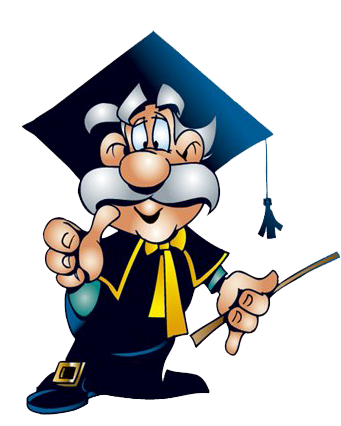 або QR- код
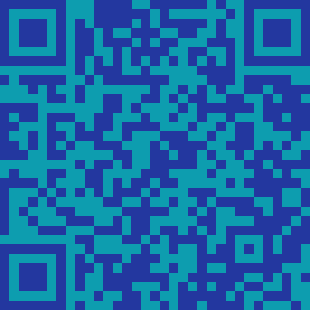 5 клас
Дякую за увагу!
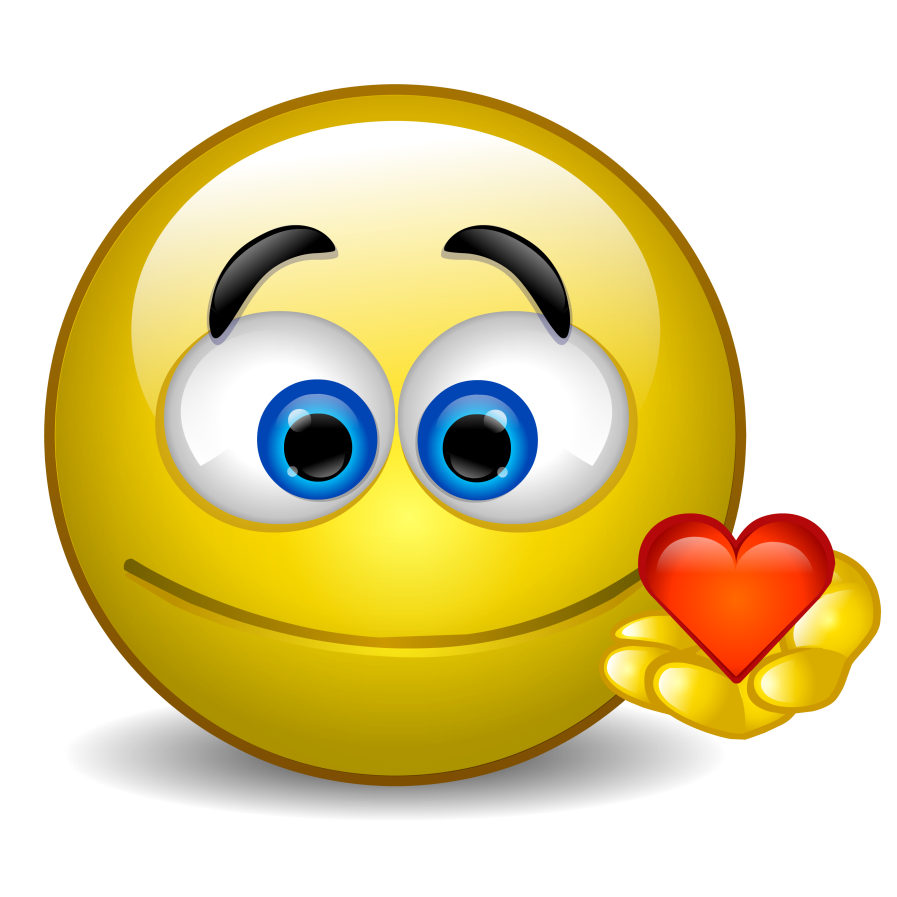